TKBB
DANIŞMA KURULU
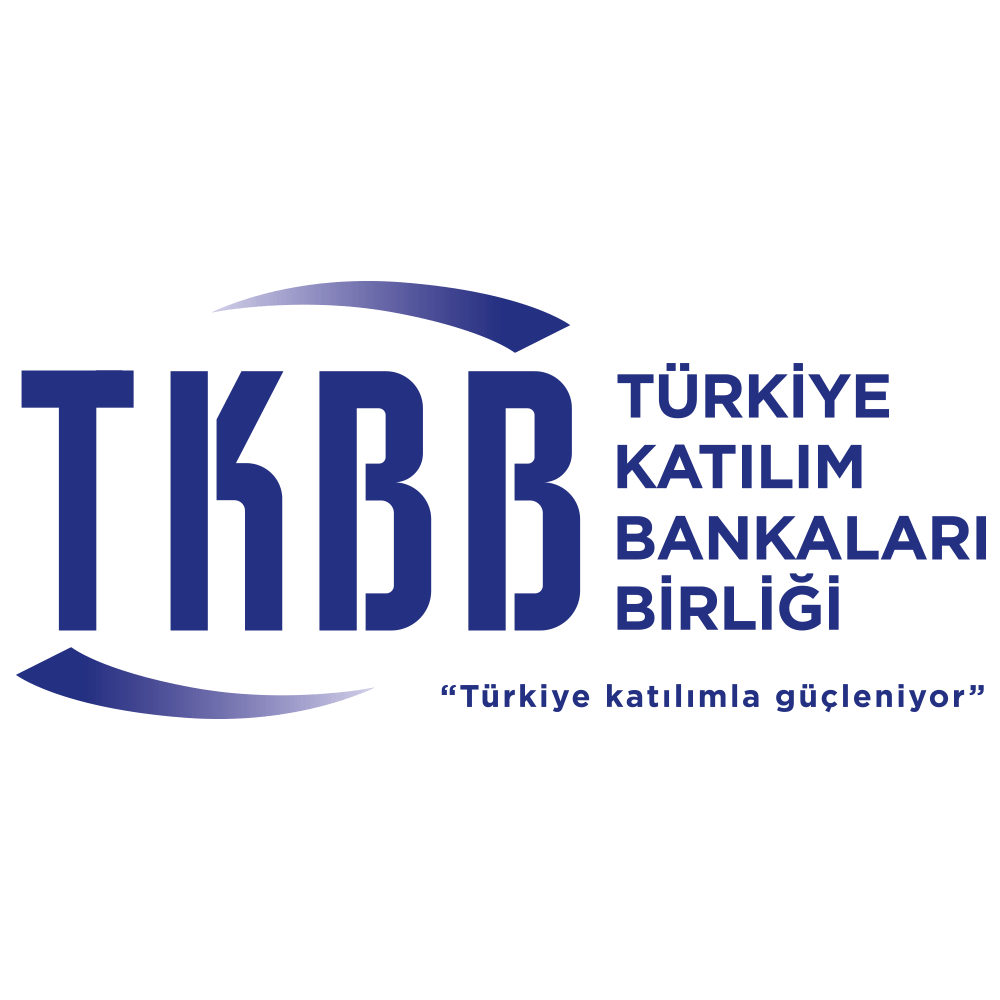 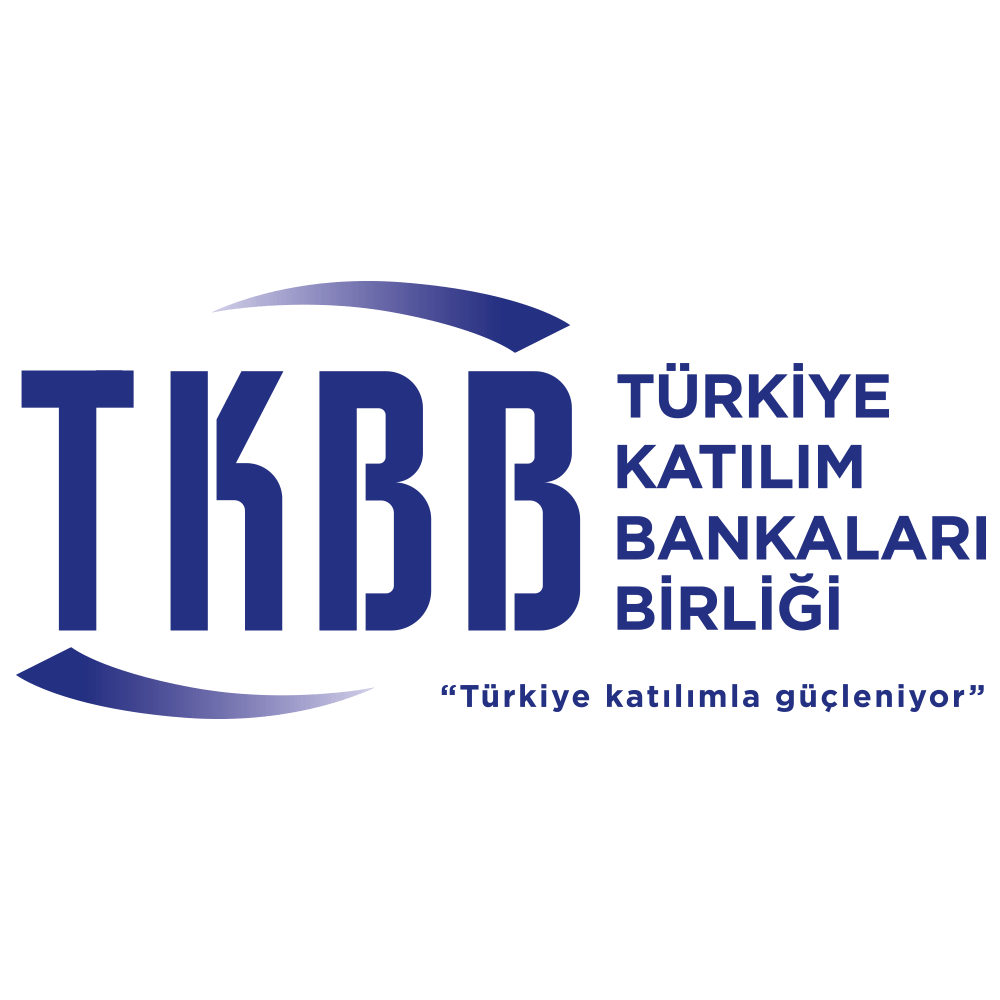 Türkiye’de Katılım Finans Ekosisteminde TKBB Danışma Kurulunun Yeri
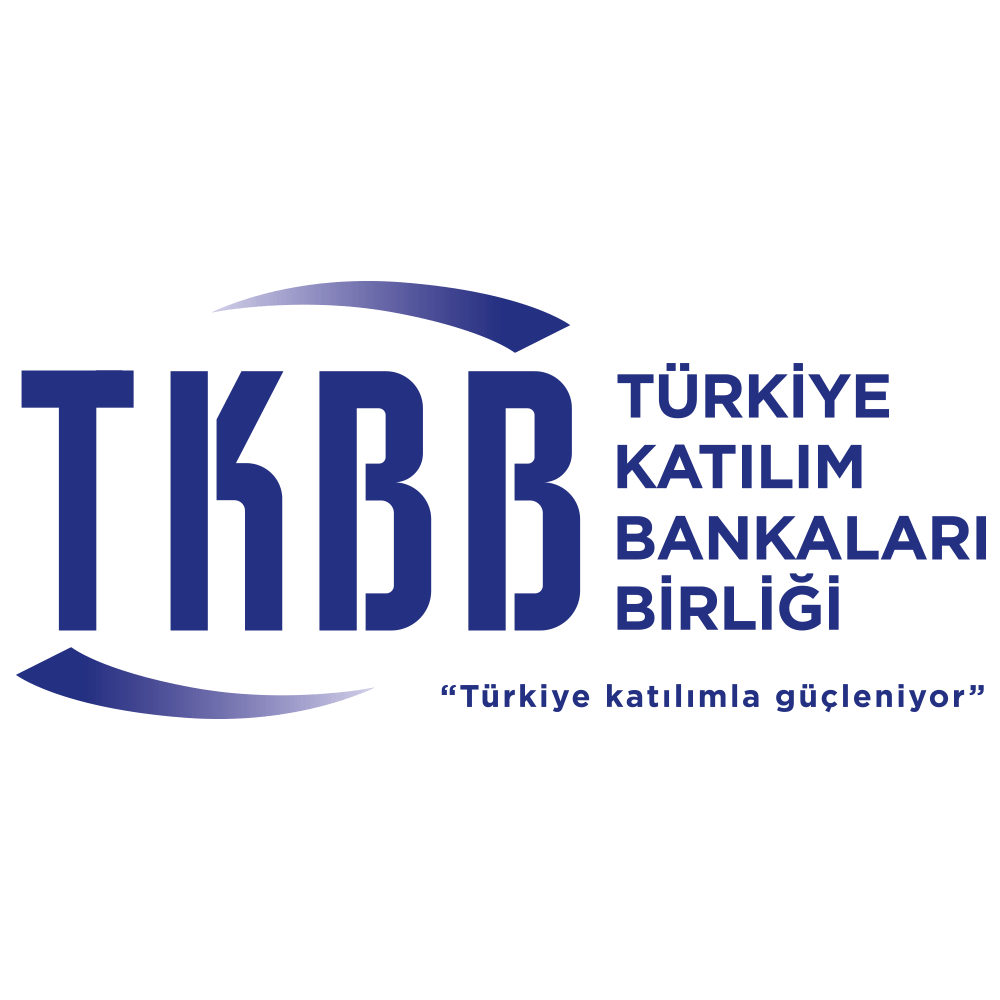 Türkiye Katılım Bankaları Birliği
Yönetim merkezi İstanbul’da bulunan Türkiye Katılım Bankaları Birliği (TKBB), Bankacılık Kanunu’nun ilgili hükmünce kurulmuş kamu kurumu niteliğinde bir meslek kuruluşudur. Bugün itibarıyla Türkiye’de faaliyet gösteren tüm katılım bankaları TKBB’nin üyesidir.
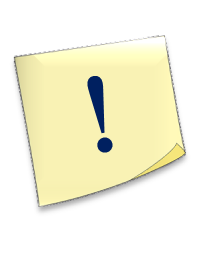 Türkiye Katılım Bankaları Birliği, 4389 sayılı Bankalar Kanunu’nu ve 04.10.2001 tarih ve 2001/3138 sayılı Birlik Statüsü’ nün yürürlüğe konulması ile o zamanki adıyla Özel Finans Kurumları Birliği olarak kurulmuştur. Müteakiben 01/11/2005 tarihli 5411 Sayılı Bankacılık Kanunu ve 28/02/2006 tarih ve 2006/10018 Sayılı Birlik Statüsü ile şimdiki adı olan Türkiye Katılım Bankaları Birliği ünvanını almıştır.
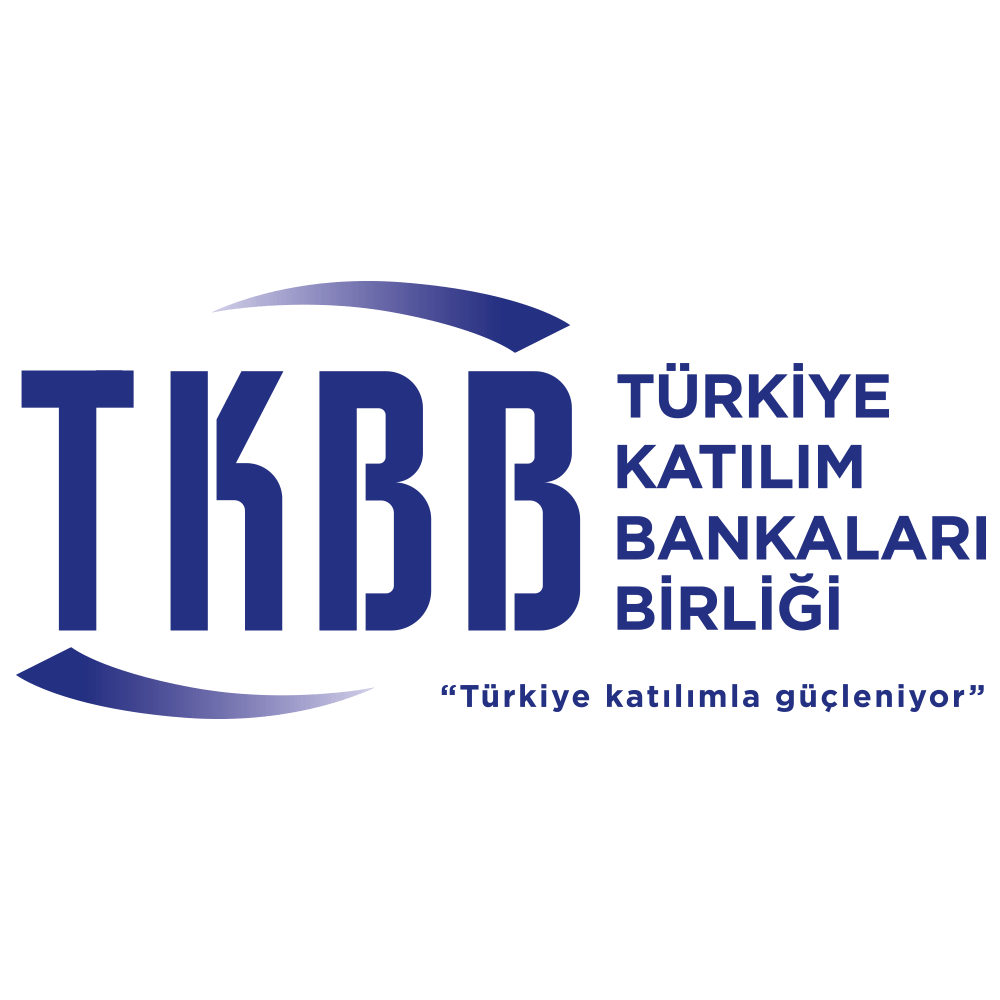 TKBB Danışma Kurulunun Oluşumu
TKBB Danışma Kurulu, Bankacılık Düzenleme ve Denetleme Kurumunun (BDDK), 22.02.2018 tarih 7736 sayılı kararı gereği, Türkiye Katılım Bankaları Birliği (TKBB) Yönetim Kurulu tarafından 02.05.2018 tarihinde alınan kararla Birlik nezdinde oluşturulan bir heyettir.
Danışma Kurulu, idari ve ilmî faaliyetlerini, TKBB Yönetim Kurulu tarafından kabul edilen 02.04.2018 tarih, 253 sayılı “Danışma Kurulunun Oluşumu, Görev, Çalışma Usul ve Esasları Hakkında Tebliğ” ile 27.06.2018 tarih, 260/2 sayılı “Danışma Kurulunun Çalışma Usul ve Esasları Hakkında İç Yönerge”yi esas alarak yürütmektedir.
Kurulun ilk üyeleri 2 Mayıs 2018 tarihinde atanmış ve ilk toplantısını 10 Mayıs 2018 tarihinde gerçekleştirmiştir.
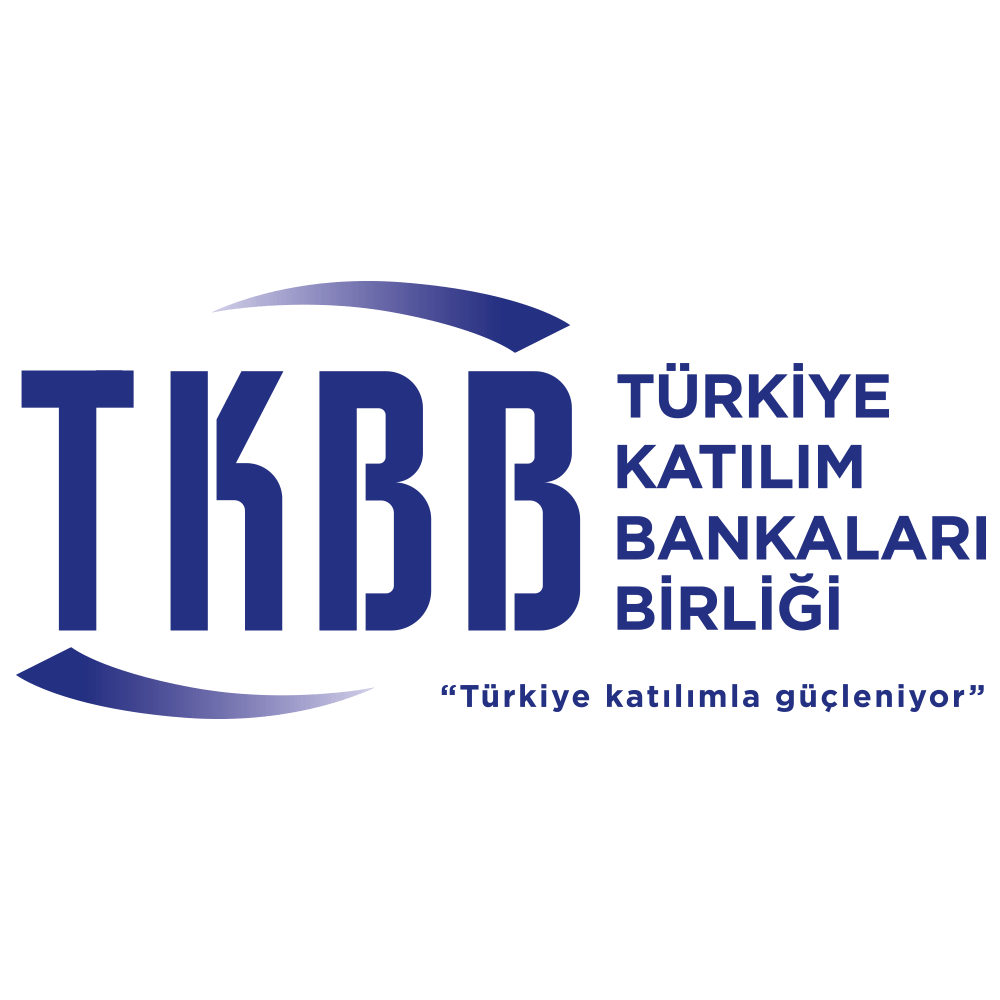 TKBB Danışma Kurulu
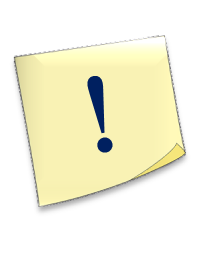 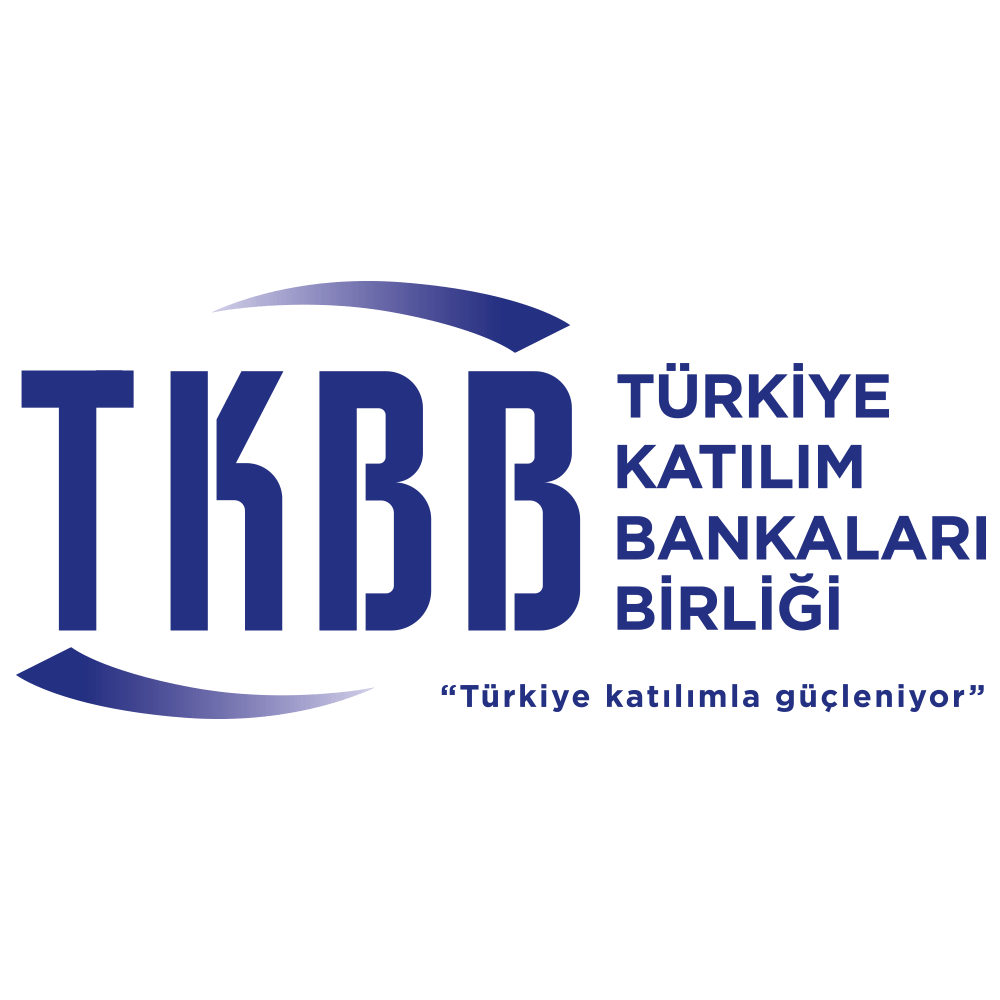 TKBB Danışma Kurulu Üyeleri
Danışma Kurulu görüş ve tavsiyelerini, gerçekleştirdiği mutat toplantılarda oybirliği veya oyçokluğuyla alınan kararlar çerçevesinde kamuoyuna bildirir.
Kurul, dört yıl süre ile görev alan yedi üyeden oluşmaktadır.
Danışma Kurulu üyelerinden; dört tanesinin İslami bilimler alanında doktora derecesine sahip olması,
Bir  tanesinin  Din  İşleri  Yüksek  Kurulu  üyeleri  arasından  Diyanet  İşleri  Başkanlığı tarafından  önerilen  aday/adaylar  arasından  olması, 
Bir  tanesinin  işletme,  iktisat,  maliye, bankacılık,  hukuk  ve  dengi  dallarda  lisans  veya  lisansüstü  diplomaya  ve  katılım  bankacılığı alanında  en  az  yedi  yıl  yönetici  deneyimine  sahip  olması  ve
Bir tanesinin  de  hukuk diplomasına sahip  olması  zorunludur.
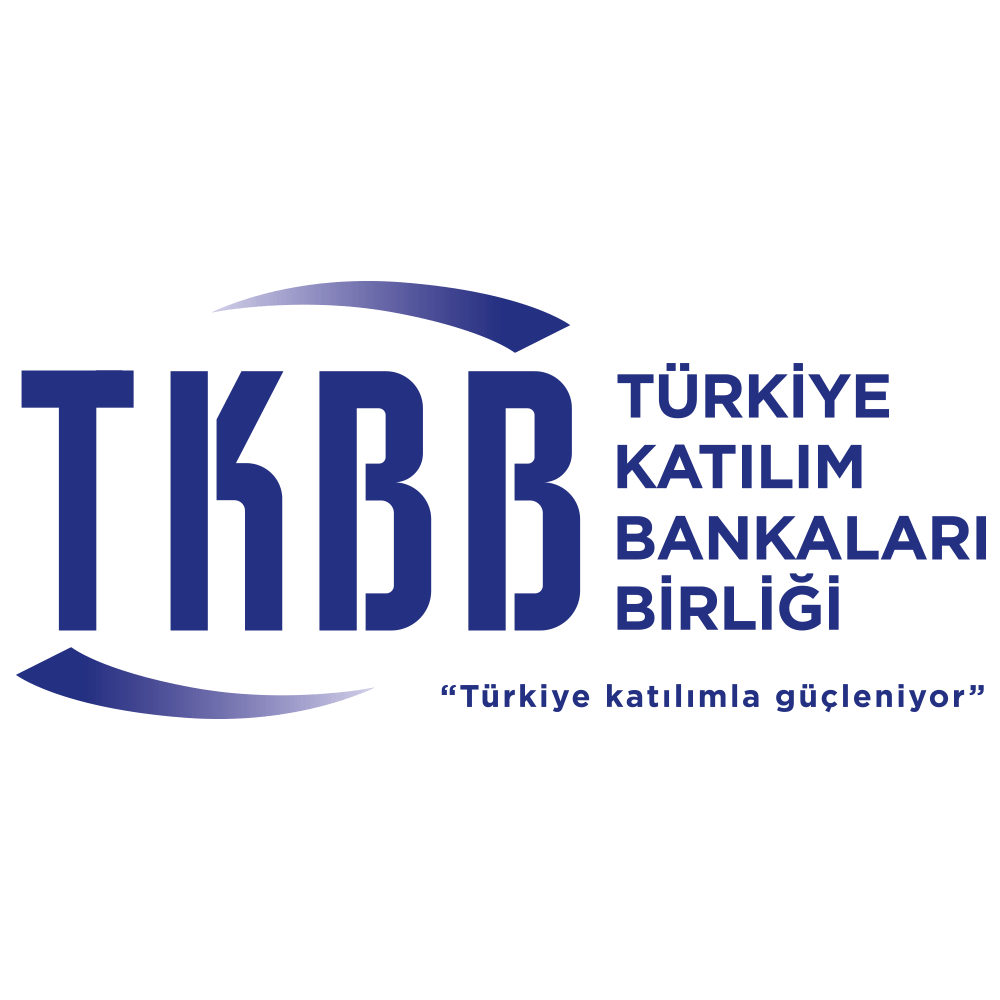 TKBB Danışma Kurulu Üyeleri
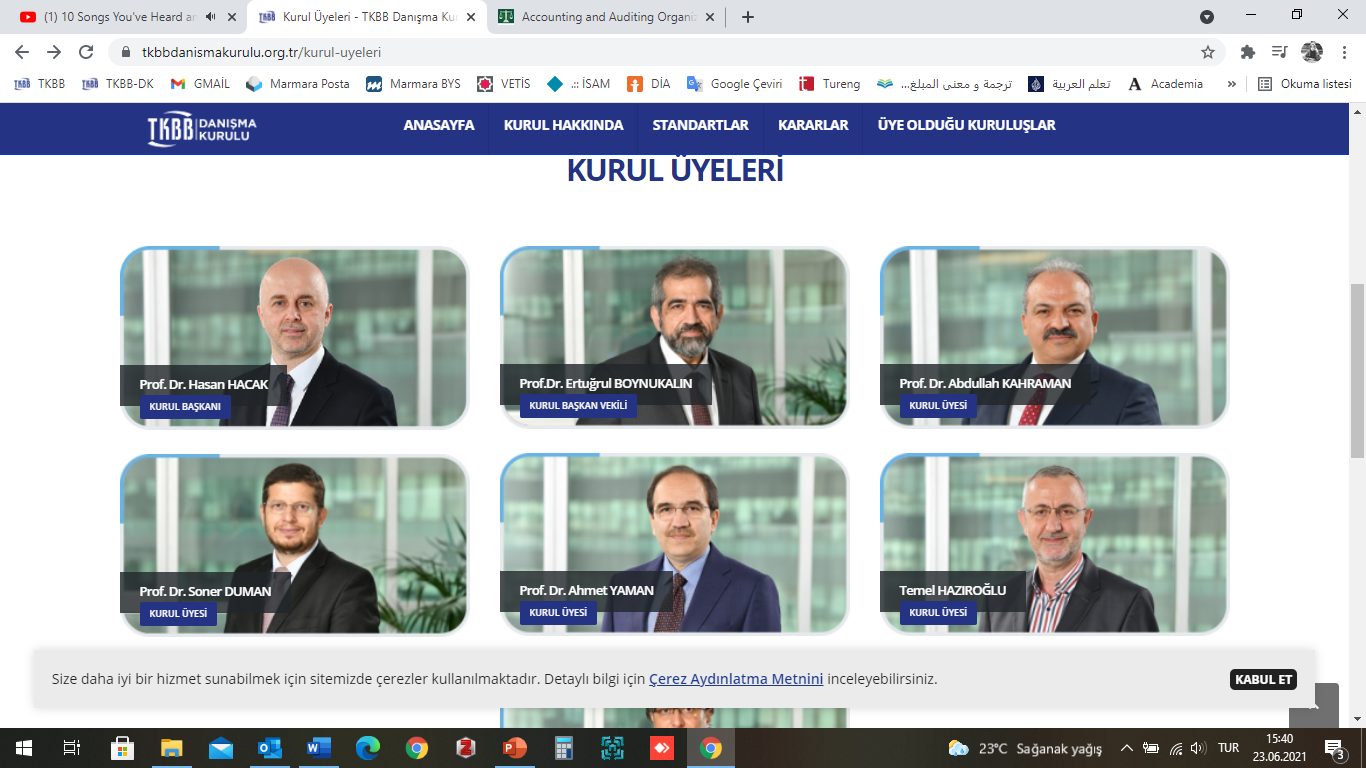 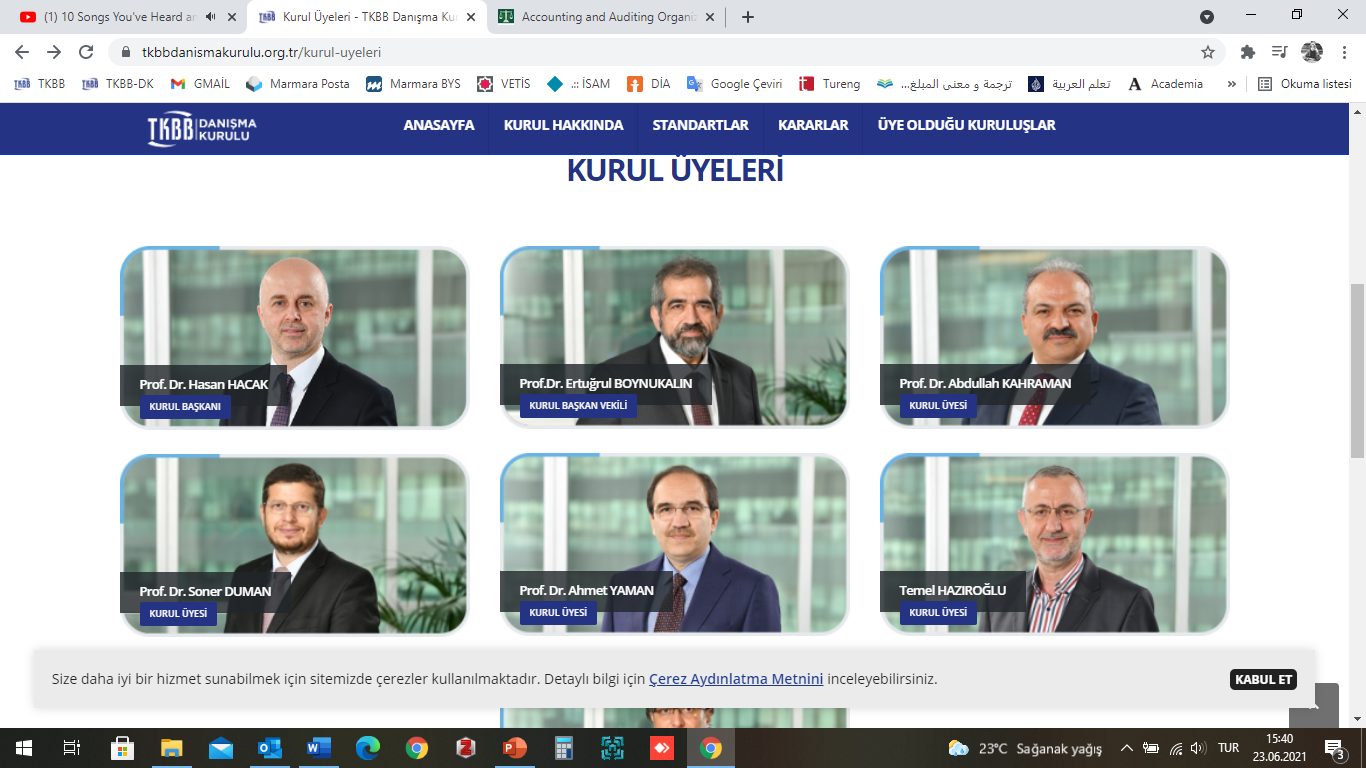 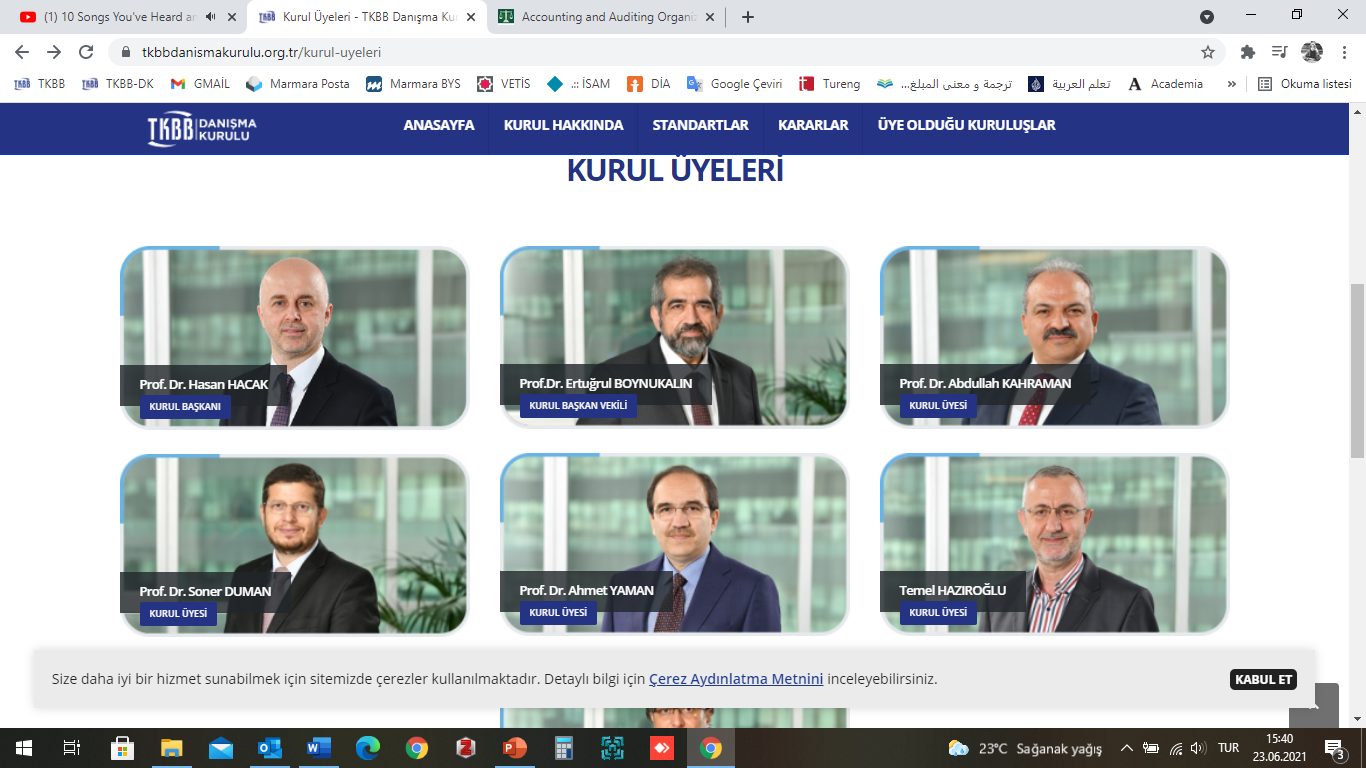 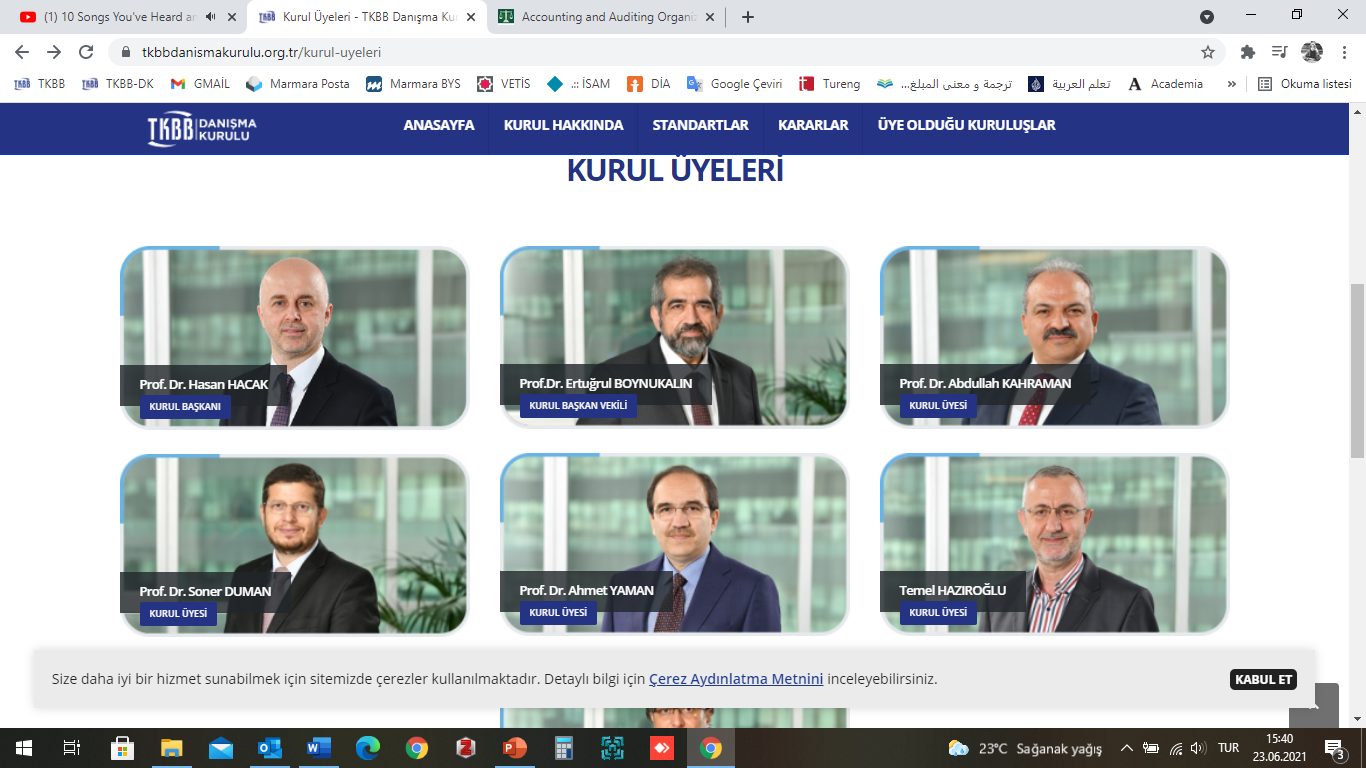 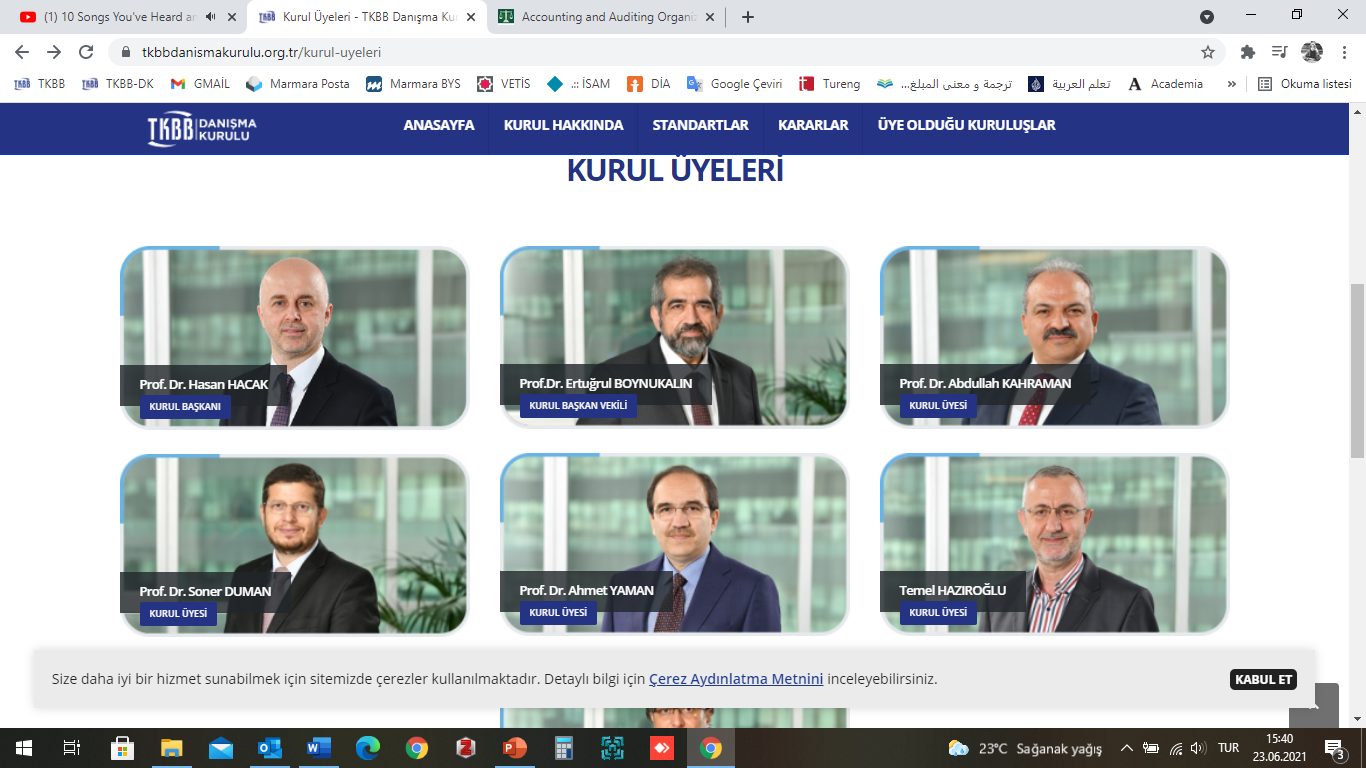 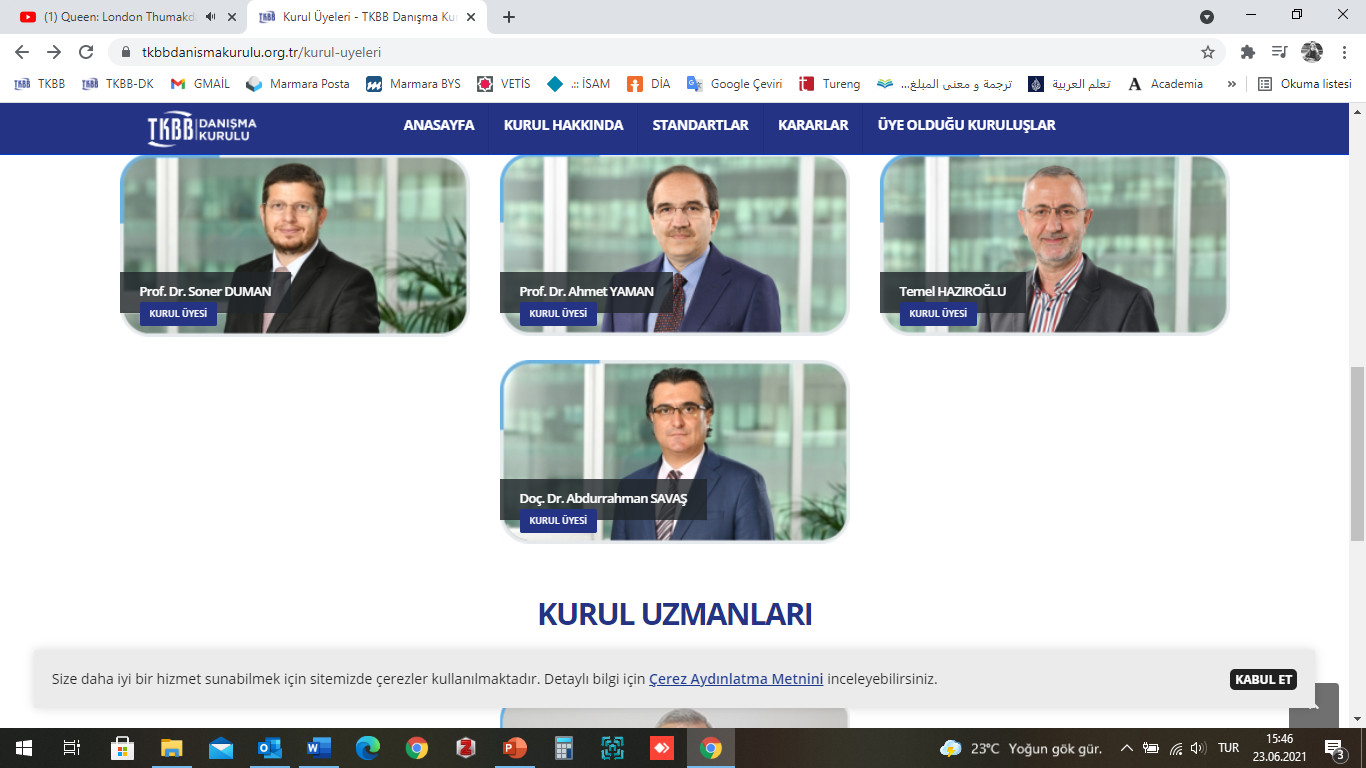 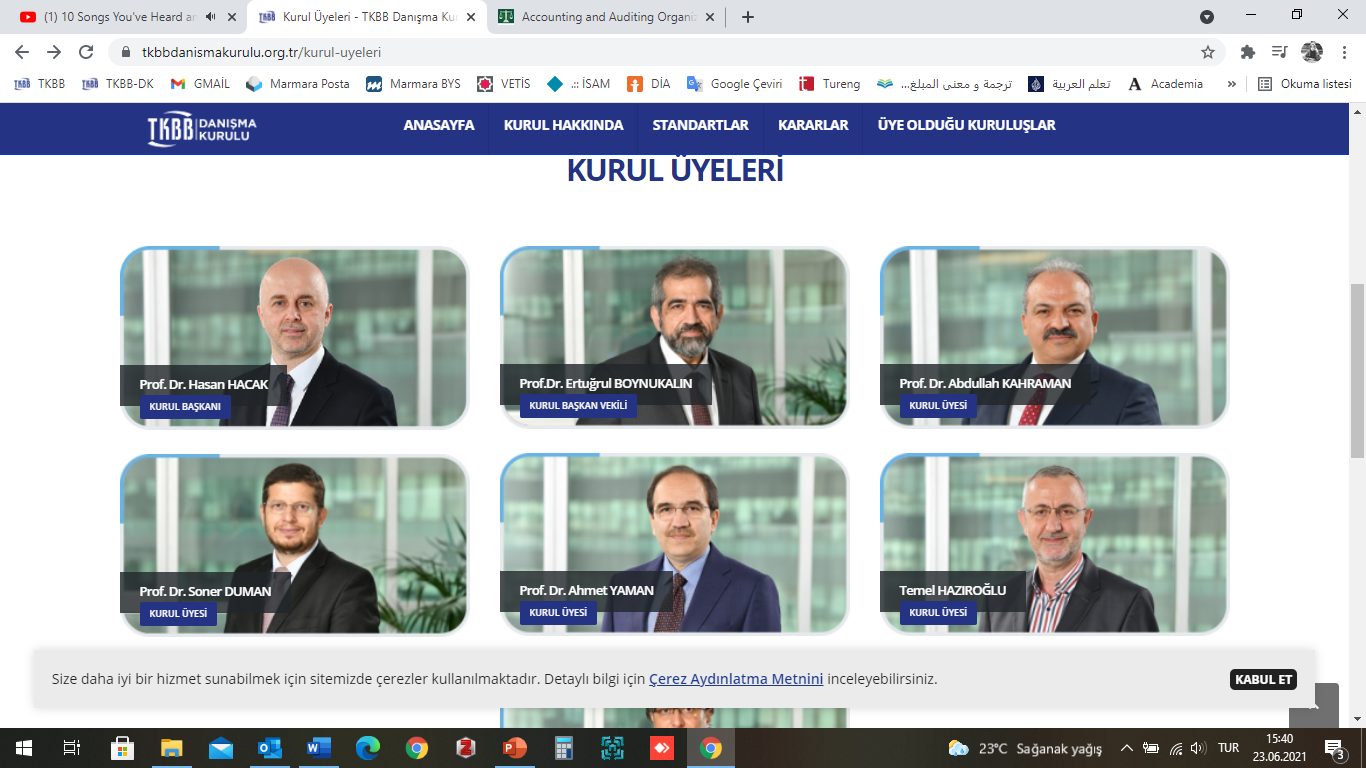 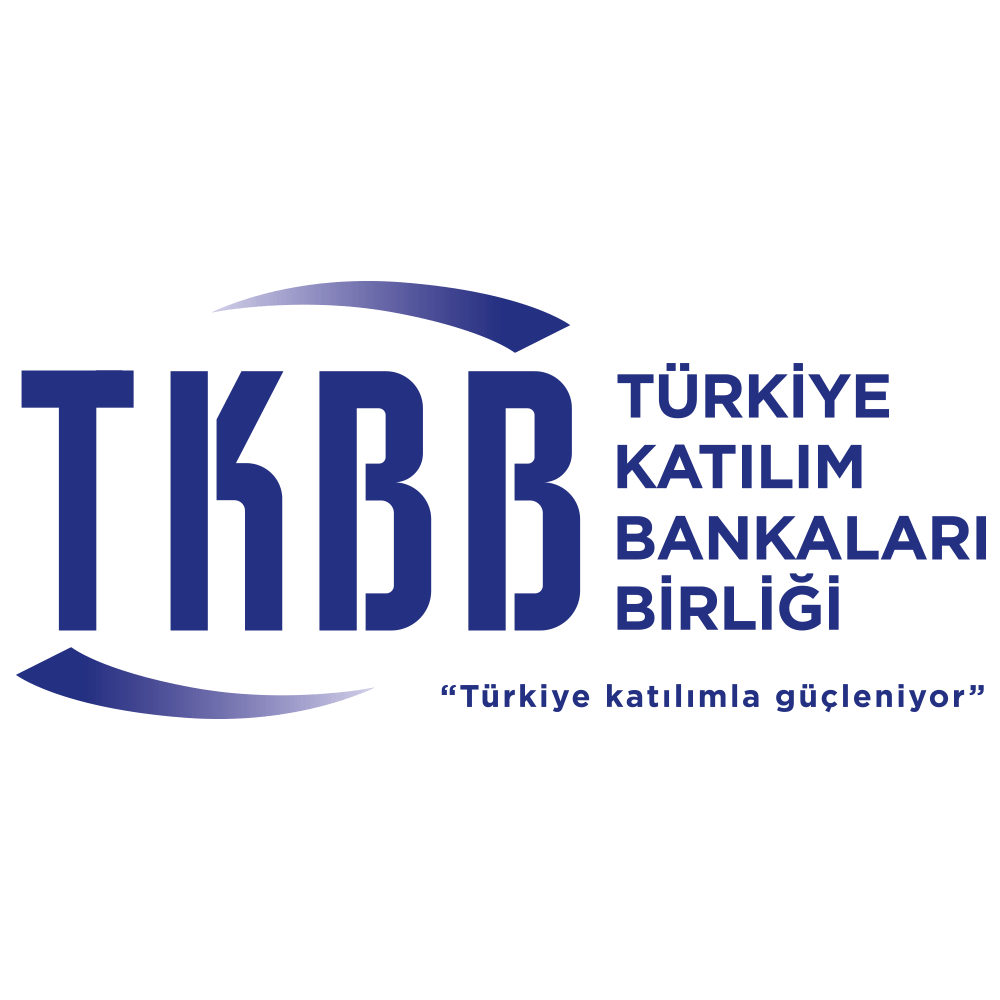 TKBB Danışma Kurulu Araştırma Birimi
Danışma Kurulu Yöneticisi Dr. Ali ÖZTÜRK
Danışma Kurulu Kıdemli Uzmanı Dr. Cengiz ZAKİR
Danışma Kurulu Kıdemli Uzmanı Esra TAŞKESEN SANCAR
Danışma Kurulu Uzmanı Ercan CİVELEK
Danışma Kurulu Uzmanı Muhammet Enes KÖMÜRCÜ
Danışma Kurulu Uzman Yardımcısı Abdullah Muhammet POSPOR
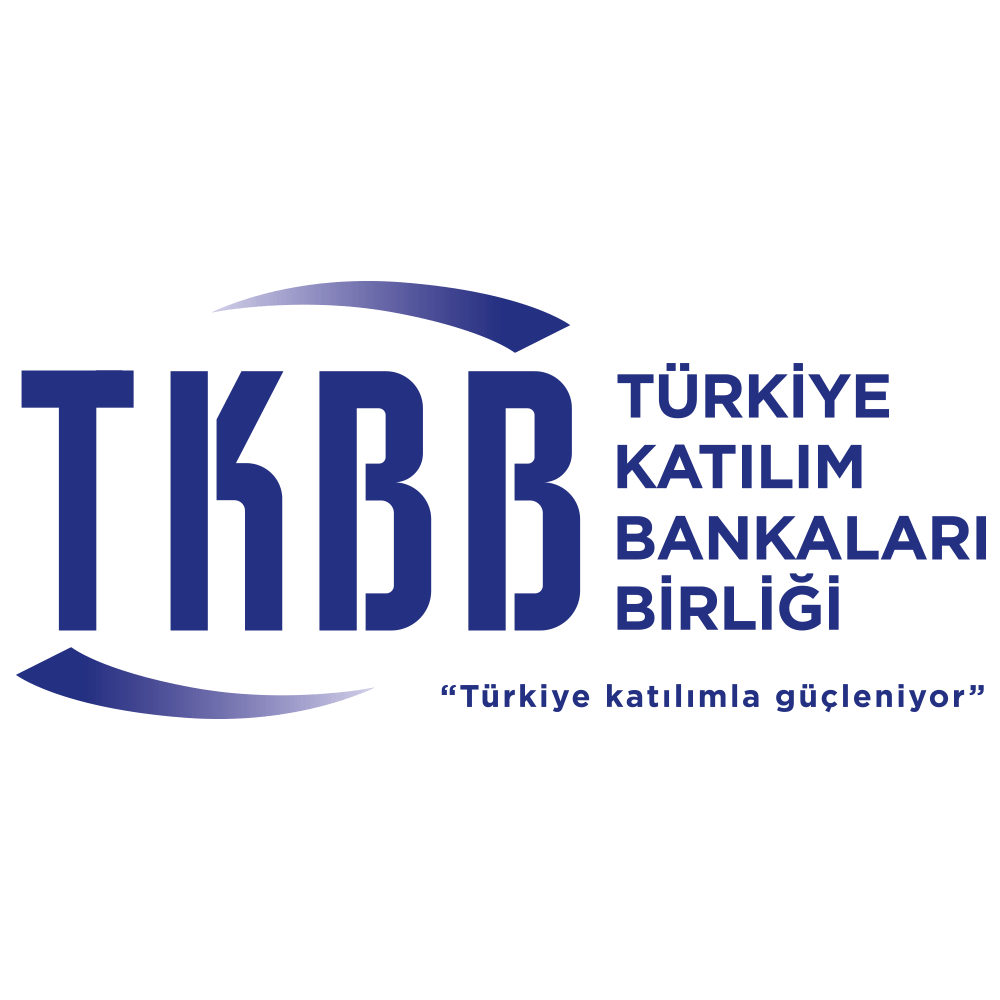 TKBB Danışma Kurulunun Görevleri
Katılım  bankacılığı  alanında  uyulması gereken  meslek  ilke  ve  standartlarını belirlemek,
Gerekli  gördüğü  durumlarda,  katılım  bankaları  arasındaki  uygulama  farklılıklarını  gidermek üzere  genel  nitelikli  kararlar  almak,
Başvurulması  halinde,  kamu  kurum  ve  kuruluşlarına,  kamu  kurumu  niteliğini  haiz  meslek kuruluşlarına  ve  diğer  kuruluşlara  faizsiz  finans  faaliyetleri  kapsamında  görüş  bildirmek,
Katılım  bankacılığı  meslek  ilke  ve  standartlarının  tanıtımı  veya  eğitimi  amaçlı programlar  düzenlemek,  yayınlar  yapmak  ve  bu  amaçla  düzenlenen  programlara  iştirak  etmek,
Danışma  Kurulu, verilen  görevleri  kendi  sorumluluğu altında  tarafsız  ve  bağımsız  olarak  yerine  getirir.
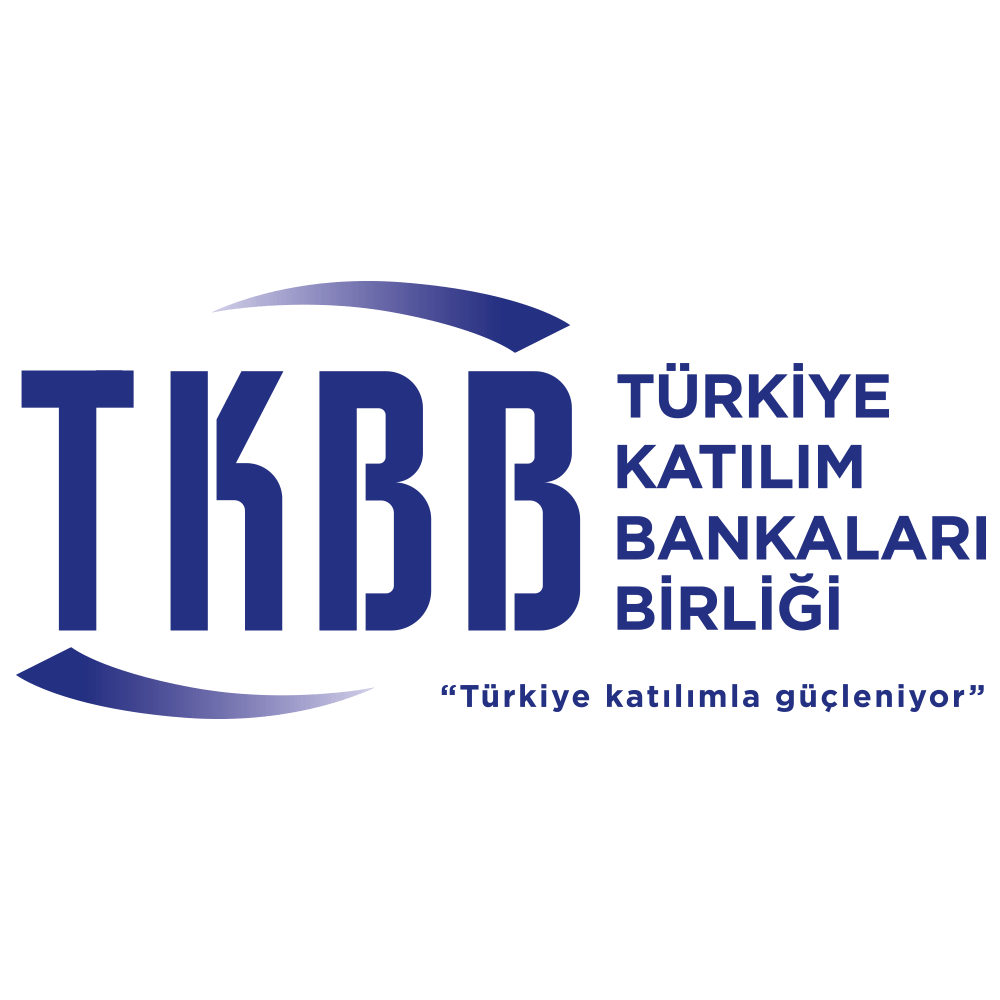 TKBB Danışma Kurulu Standart Geliştirme Süreci
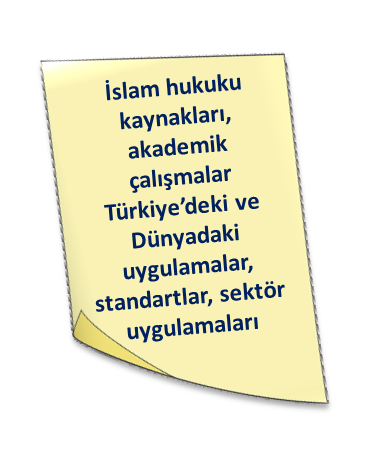 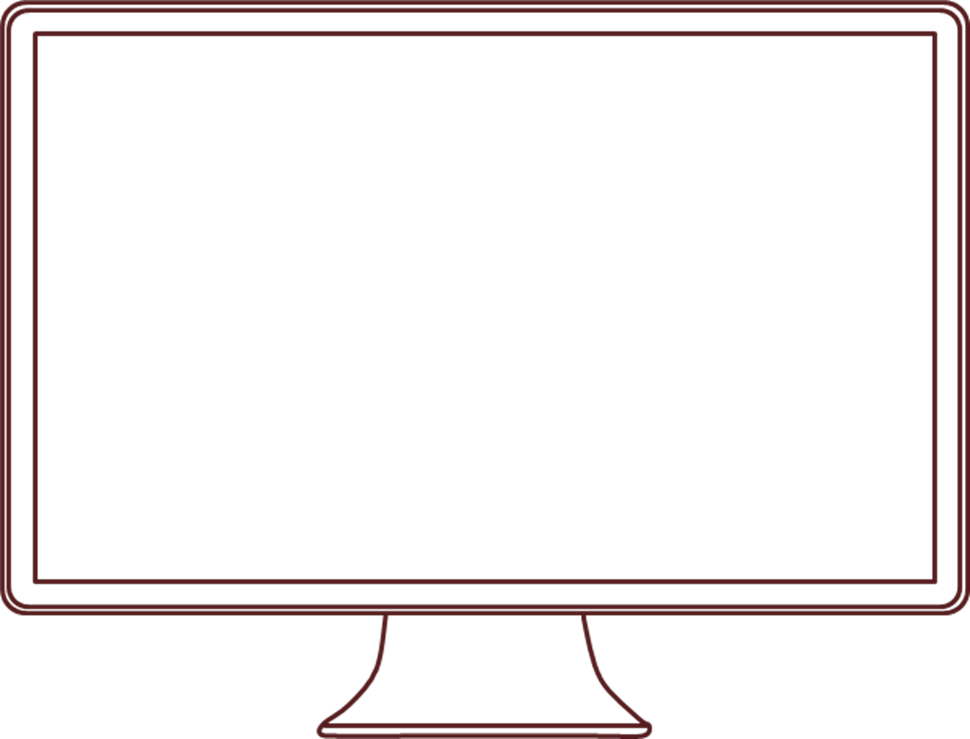 Standardın internet sitesinde yayımlanması
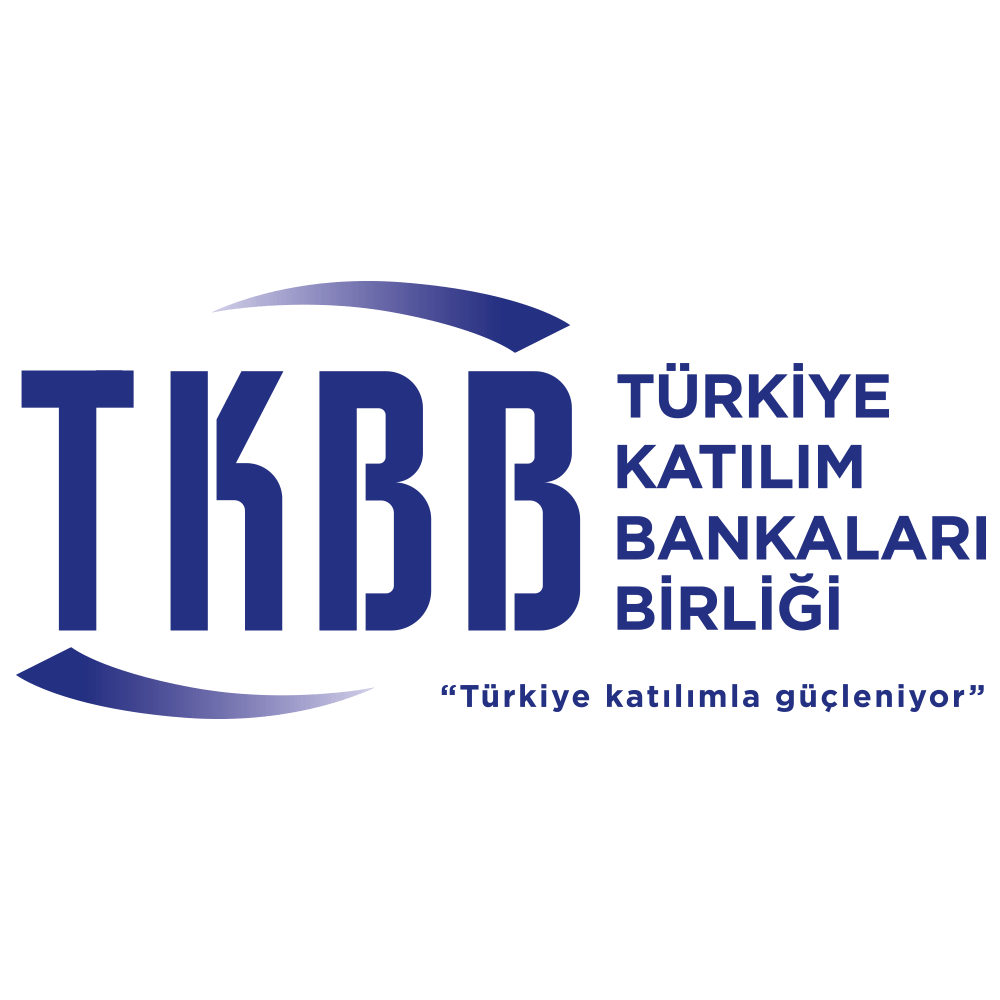 TKBB Danışma Kurulu Standartları
Kurulun yayımlanmış 6 standardı bulunmaktadır:
Pay Senedi
Teverruk
Murabaha
Kefalet
Mudarebe
Katılım Finansı İlkelerine Uygun Olmayan Gelirler ve Bunların Tasfiyesi
Hazırlık aşamasında olan standartlar:
Müşareke
Vekalet
Yatırım Vekaleti
İstisnâ’
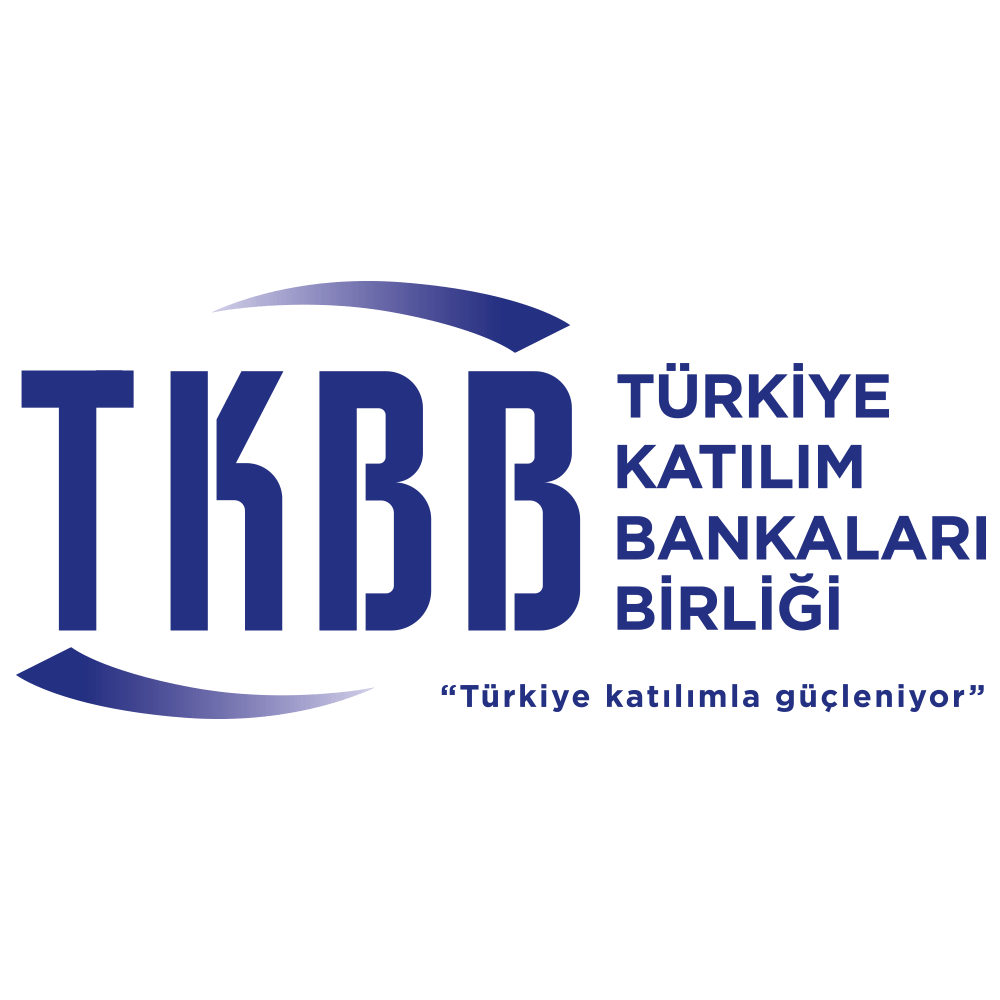 TKBB Danışma Kurulu Kararları
Danışma  Kurulunda  görüşülmesi talep edilen hususlara ilişkin başvurular Birliğe yapılır. Birlik başvuruları  inceler  ve Danışma  Kuruluna  verilen  görevlerin  kapsamına  girmeyen  veya mer’i  mevzuata  aykırı  karar  alınmasına  yol  açabilecek  başvuruların  iade  edilmesine  karar verebilir.
Danışma Kurulu görüşmek istediği hususları re’sen de gündemine alabilir.
Danışma  Kurulunun  müzakere  edeceği  karar talepleri hakkında  ihtiyaç duyduğu  araştırma  ve  inceleme  faaliyetlerini,  çalışma  raporlarının  hazırlanmasını ve  bu  nevi  diğer  görevleri Uzman  personel yerine  getirir.
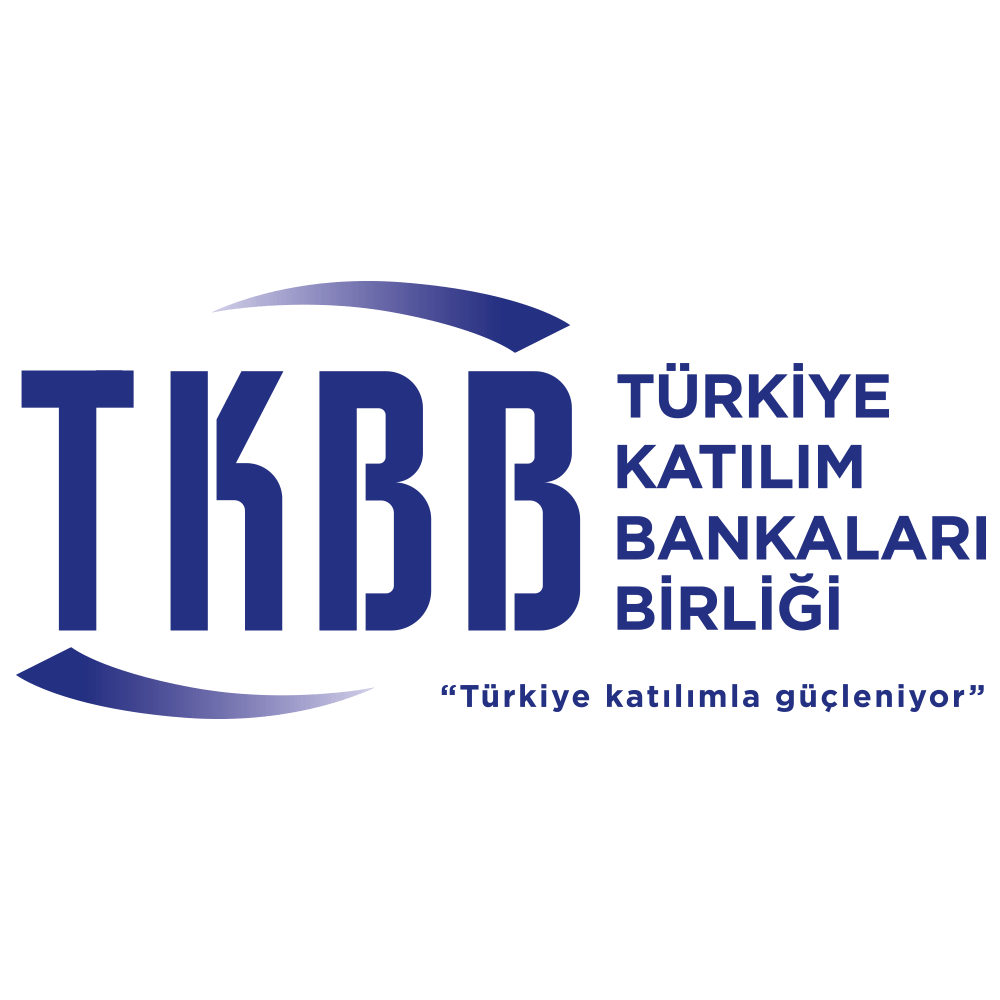 TKBB Danışma Kurulu Kararları
Toplantının  gündem  maddesine  göre,  ilgili  kuruluş  temsilcisi  veya  alanında  uzman  kişiler Danışma  Kurulu  toplantılarına  katılabilir. Ancak karar oturumu kapalıdır.
Kurul üyeleri değerlendirme ve müzakerelerini tamamladıklarında, oy birliği veya oy çokluğu ile karar alınır.
Kararlar  gerekçeli  olarak  yazılır.  Kararlarda,  incelenen  ve  tartışılan konunun  özeti,  karar metni ve kararın  gerekçesi  yer  alır.
Muhalif  kalan  üyeler  muhalefet şerhi yazar.
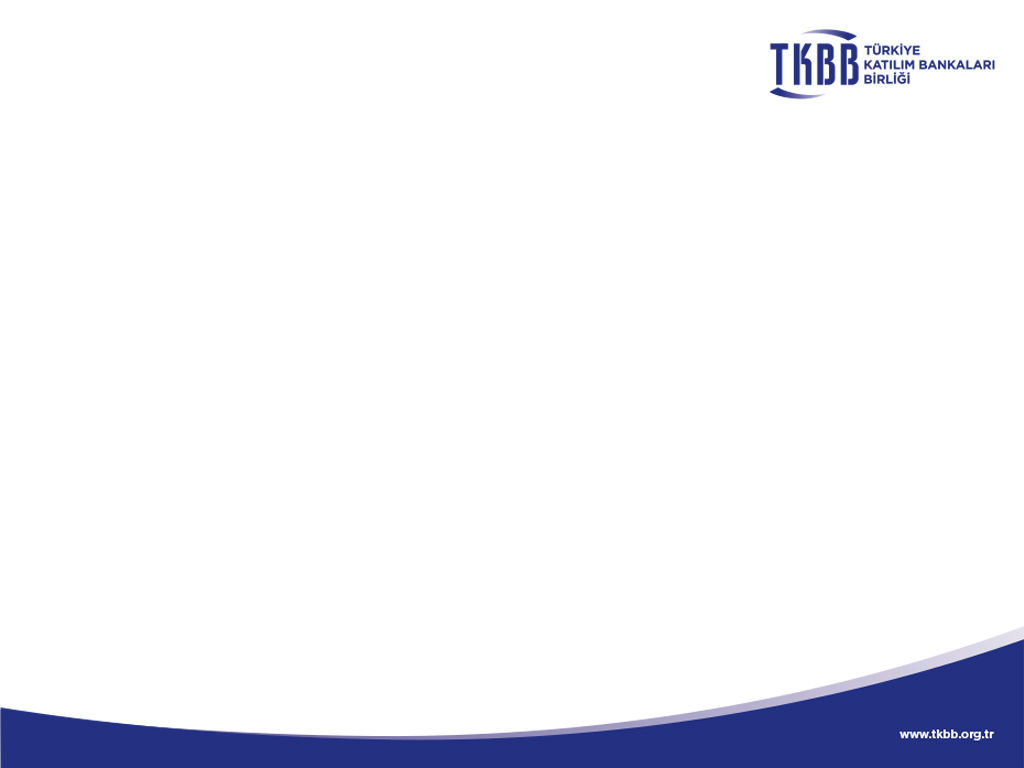 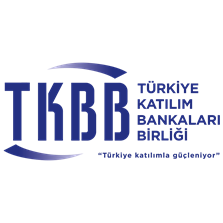 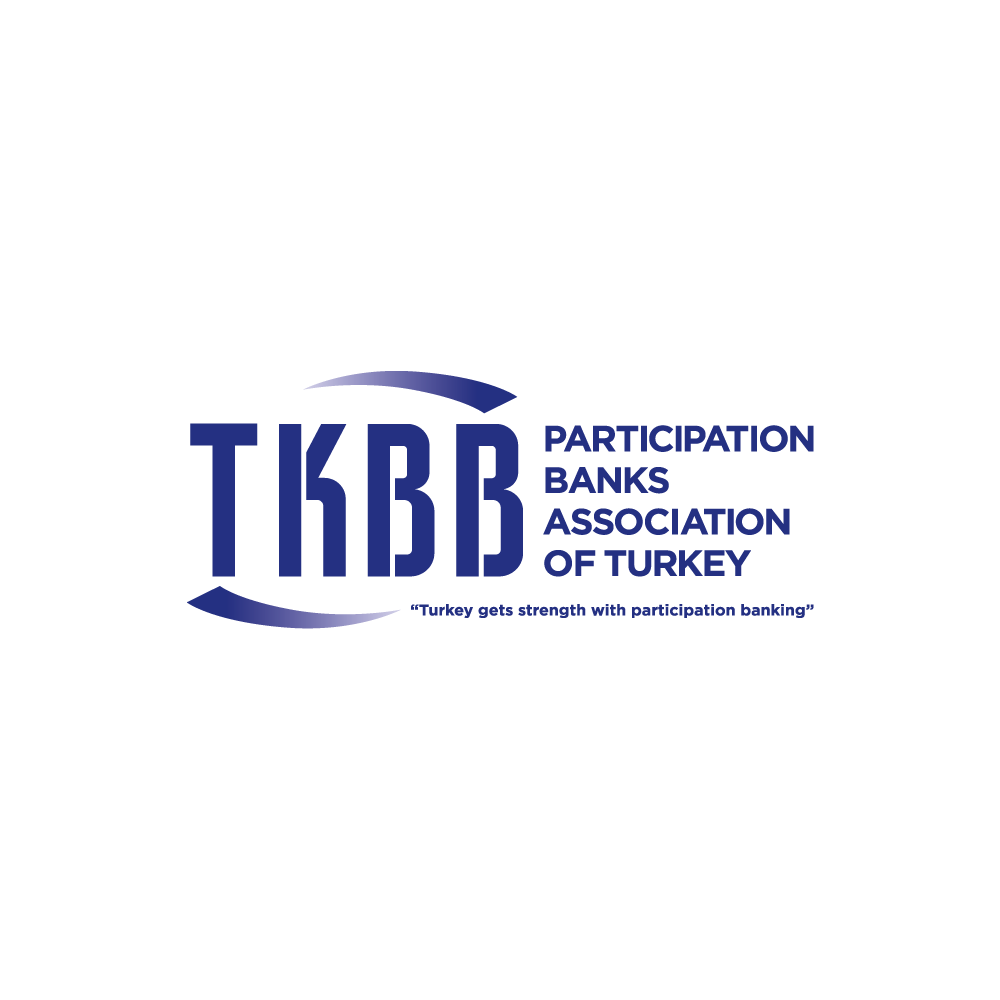 TEŞEKKÜRLER